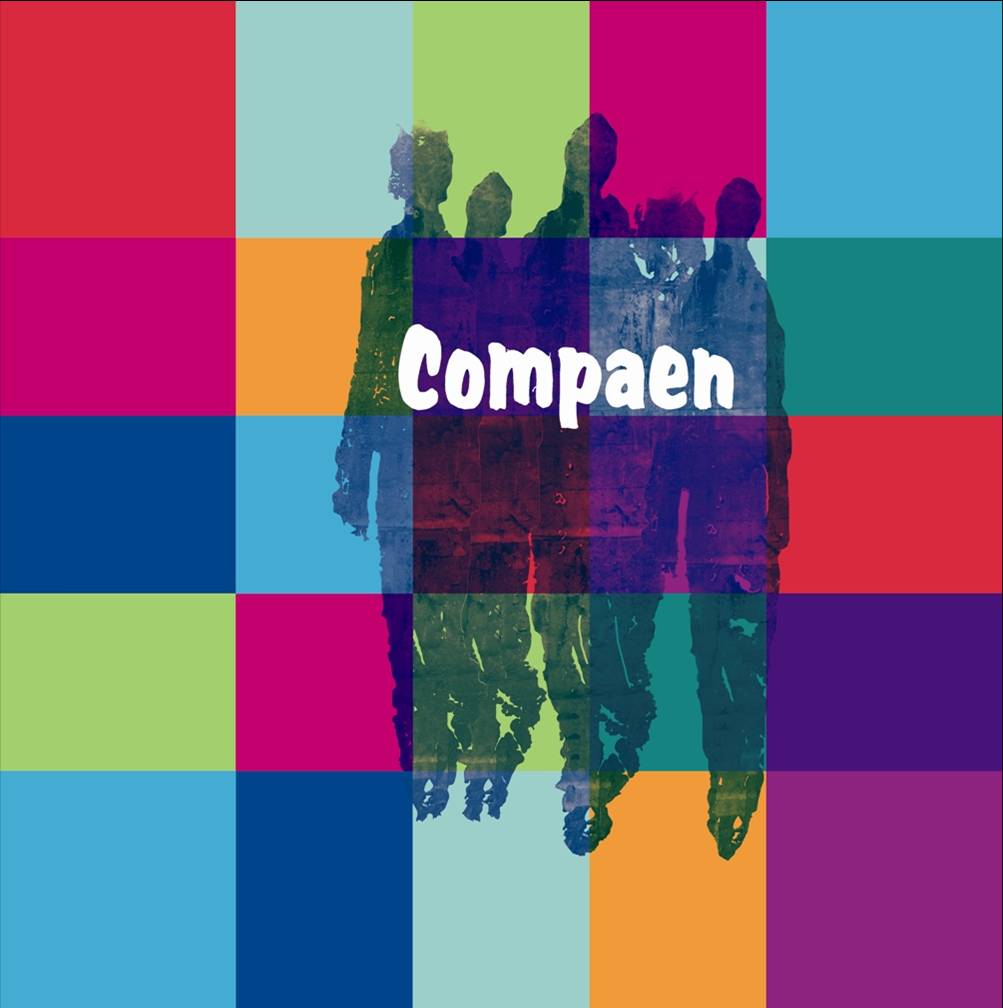 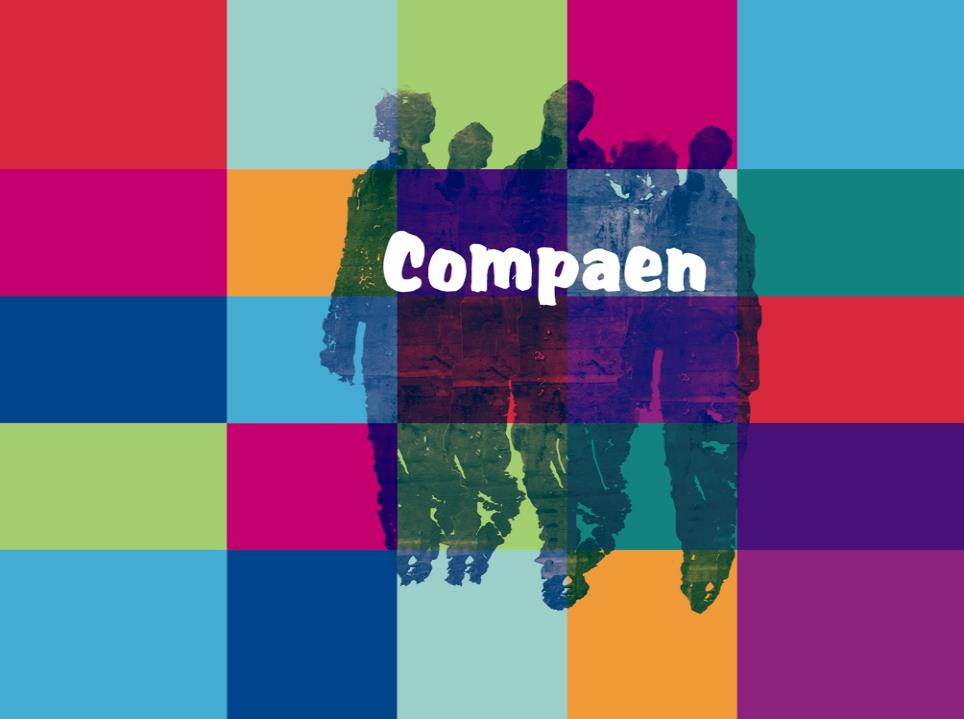 INFORMATIEAVOND KEUZE  VAKKENPAKKET  TL 3 en GL 3
Indeling (V.)M.B.O.
Profielen:
Zorg & Welzijn
Economie
Techniek

Landbouw (Groen)
Vakkenpakket leerjaar 3
Verplichte vakken (7)

Verplicht profielvak (2 of 3)

Keuzevakken (2 of 3)
Vakkenpakket leerjaar 3
Verplicht
Nederlands
Engels
Wiskunde (*)
LO 1
CKV
Rekenen
LOB
Vakkenpakket leerjaar 3
B. Verplichte profielvakken (2 of 3)

Zorg & Welzijn	: Biologie
Economie		: Economie
Techniek		: NASK 1
Vakkenpakket leerjaar 3
Keuzevakken (2 of 3)


Duits
NASK 2
Geschiedenis
Aardrijkskunde
LO 2
Beeldende vorming - Tekenen
TL 2
Nederlands
Engels
Wiskunde
LO 1
Rekenen
Duits
Economie
Geschiedenis
Aardrijkskunde
Biologie
Nask 
Tekenen
Techniek
mentoruur
TL 3
Nederlands
Engels
Wiskunde
LO 1
Rekenen
CKV
LOB/mentor
Economie
Biologie
Nask 1
Duits
Geschiedenis
Aardrijkskunde
Nask 2
Tekenen
LO 2
Wat is de GL?
Gemengde Leerweg (GL)
Vijf van de zes examenvakken zijn TL
Het zesde vak is een beroepsgericht vak
Hierdoor bereid je je vast voor op een beroep/opleiding
Welke profielen heeft Compaen?
• Horeca, Bakkerij en Recreatie (HBR)

• Bouwen, Wonen en Interieur (BWI)

•  Zorg en Welzijn (Z&W)
(profiel)vakken


Keuzemogelijkheden binnen 3 GL:

	Economie 		HBR
	Biologie			ZenW
	Nask1			BWI
	Duits
Profiel HBR
Vier Profielmodules: 
1. Gastheerschap GL
2. Bakkerij 
3. Keuken  GL
4. Recreatie
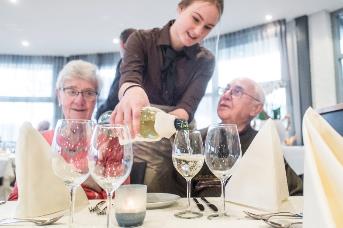 Profiel BWI
Vier profielmodules: 
1. Bouwen vanaf fundering 
2. Bouwproces en -voorbereiding  GL
3. Design en decoratie  GL
4. Hout- en 
    meubelverbinding
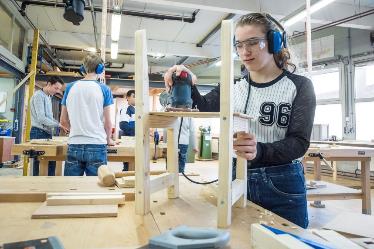 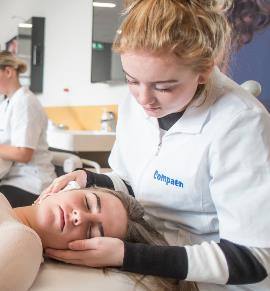 Profiel Z&W
Vier profielmodules: 
1. Mens en gezondheid 
2. Mens en activiteit (sport,        dienstverlening en recreatie) GL
3. Mens en omgeving (beveiliging en veiligheid) 
4. Mens en zorg  GL
Leerling volgen 2 profielmodules en 2 keuzemodules in leerjaar 3 en 4

Dit is i.p.v. 2 (TL) vakken in leerjaar 3 en i.p.v. 1 (TL) vak in leerjaar 4
TL 2
Nederlands
Engels
Wiskunde
LO 1
Rekenen
Duits
Economie
Geschiedenis
Aardrijkskunde
Biologie
Nask 
Tekenen
Techniek
mentoruur
GL 3
Nederlands
Engels
Wiskunde
LO 1
Rekenen
CKV
LOB/mentor
Economie
Biologie
Nask 1
Duits
BWI
HBR
ZenW
Na 3 GL kan alsnog voor 4 TL gekozen worden
Doorstroomniveau naar MBO is gelijk aan TL
Richting HAVO?
Tijdspad
Januari	 	 Voorlichting ouders
Februari	 	 Voorlichting leerlingen
13 maart	 Keuze gemaakt



23, 24 juni	 Rapportvergadering
Doorstroomregeling (2 TL – 3 GL/TL):
Het gemiddelde van alle vakken is 6,0 of hoger
Het gemiddelde van Nederlands, Engels en wiskunde is een 6,0 of hoger
Het gemiddelde van het gekozen vakkenpakket is een 6,0 of hoger
Nederlands eindcijfer 5 of hoger
Geen cijfer lager dan 4
Maximaal 2x 5 of 1x 4
Veel keuzemogelijkheden:
Gevolgen voor het rooster
Gevolgen voor samenstelling van de klassen
Vragen?h.eshuijs@compaenvmbo.nlg.ozkan@compaenvmbo.nlof bij de mentor